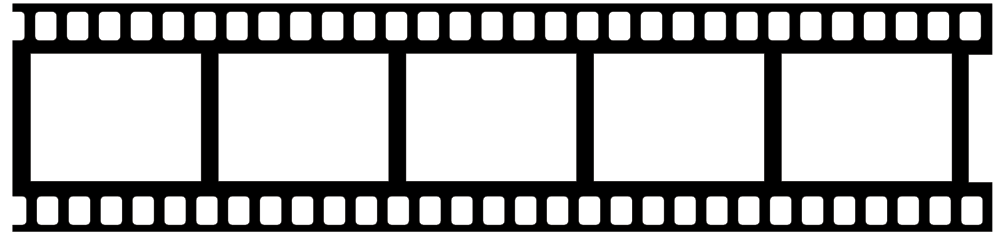 Editing
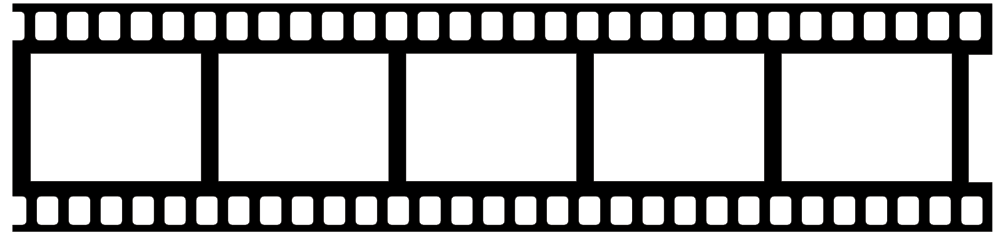 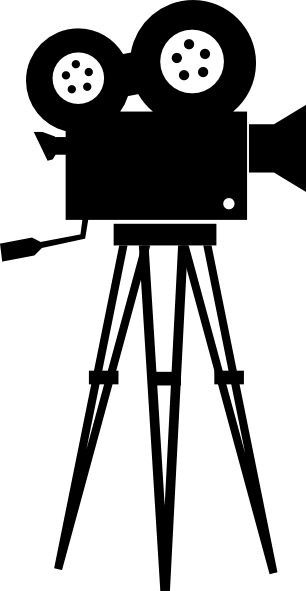 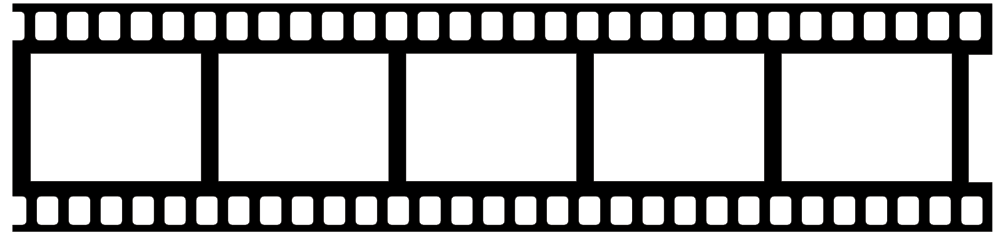 Editing
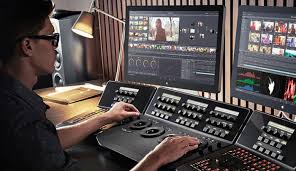 Video editing is the process of manipulating video, images, and audio to create a new work.
It includes adding new clips, removing unwanted clips, and making various adjustments to images and audio.
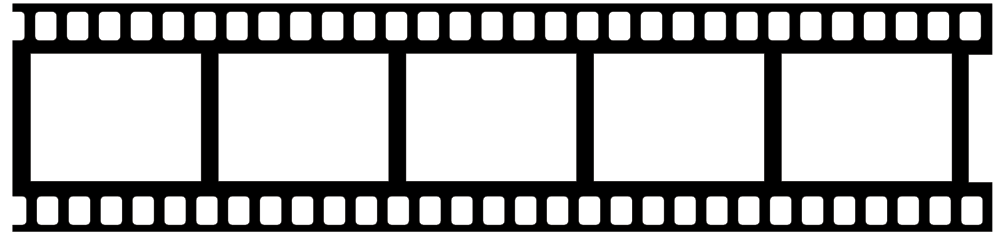 Editors are often seen as one of the most powerful people on the production team.
-Editors have the power to make bad acting look good and good acting look bad.
-Editing can be used to manipulate…
-Time
-Tone
-Perspective
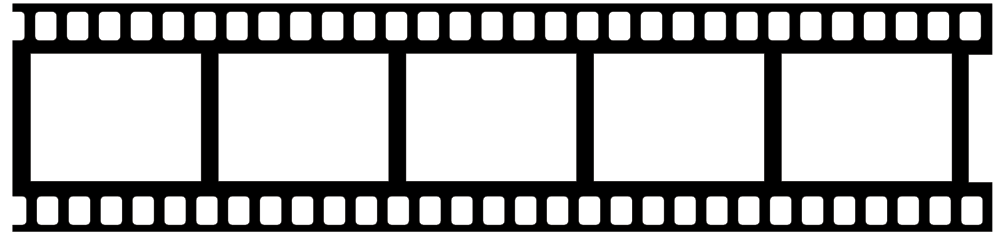 Types of Editing
Linear Editing-
“Old School” Tape-to-tape editing.
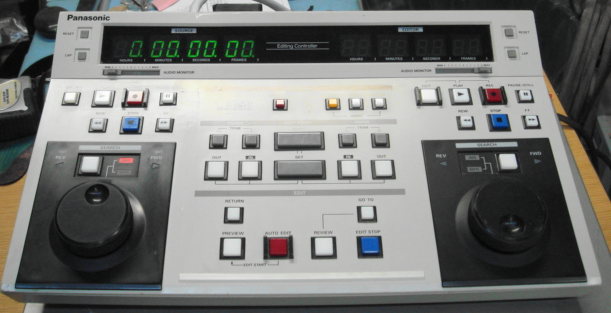 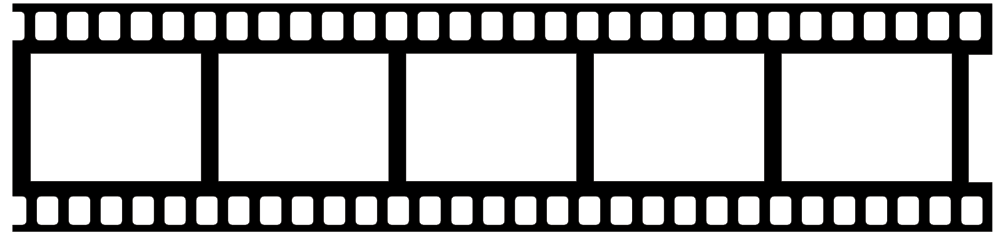 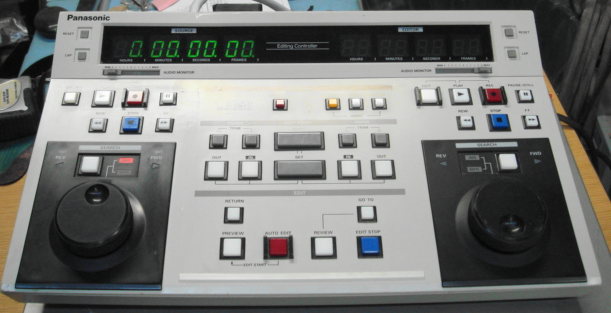 Linear Editing- “Old School” Tape-to-tape editing.
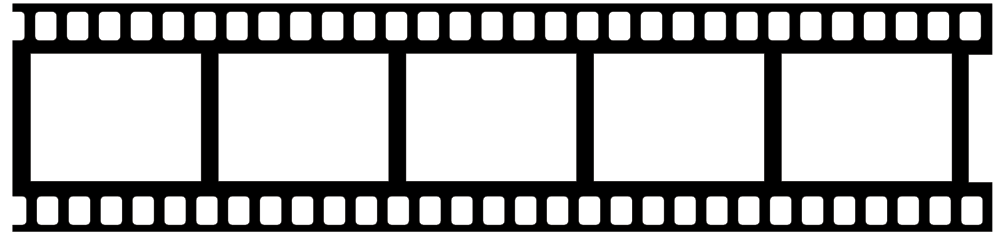 Types of Editing
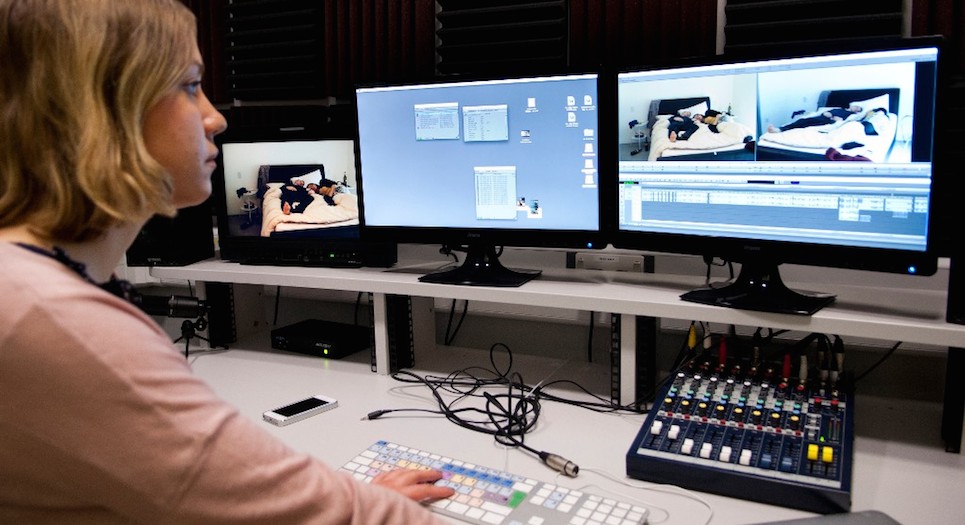 Non-Linear Editing- Digital editing.
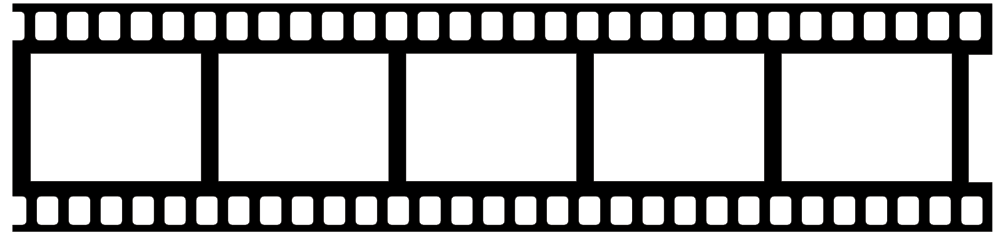 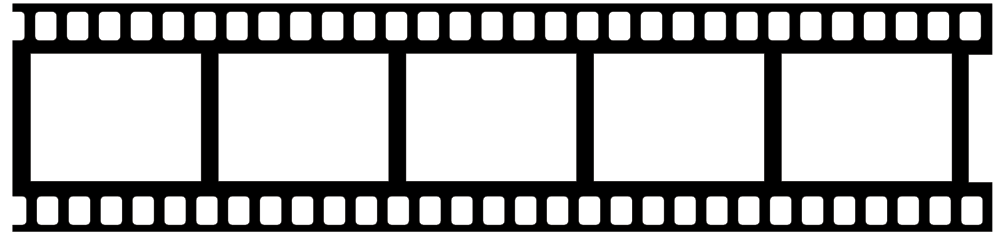 Key Terms
Types of Cuts
Cutaway – A shot of something outside the frame that can be used to hide an edit.
Hard Cut – A cut from one shot or scene to another without any transition effects.  In other words, this is the most basic/standard type of cut used in video editing.
Jump Cut – A cut between two different shots that are almost completely identical.
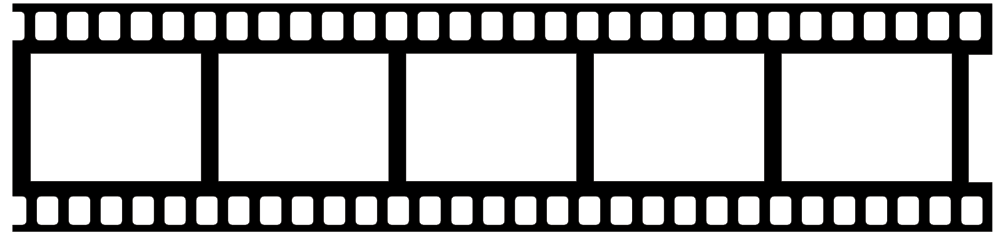 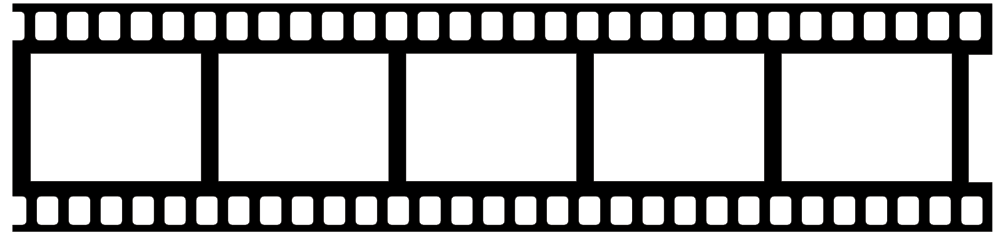 Key Terms
Transitions
Cross-fade – A video transition where the frames in one clip fade to black while the frames in the next clip fade in from black.
Dissolve – A video transition where one shot gradually fades into another shot.
Fade – A transition where a video or sound clip gradually increases or decreases in brightness, usually to or from black.
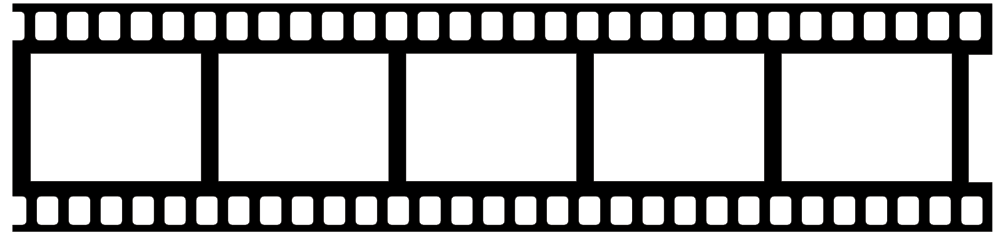 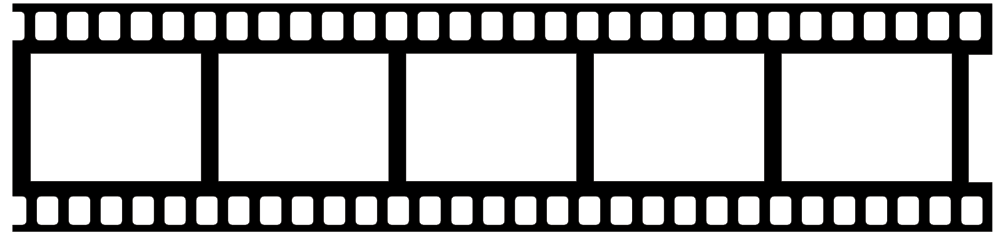 Key Terms
Transitions
Wipe – Transition from one shot to another, where a moving line or pattern reveals the new shot.  Common forms include a page being turned or a window shade being drawn. (Star Wars)
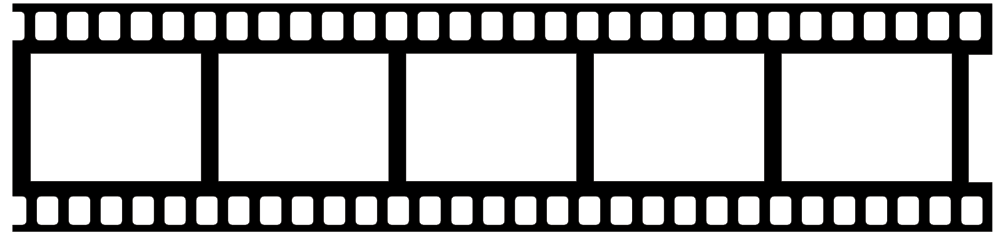 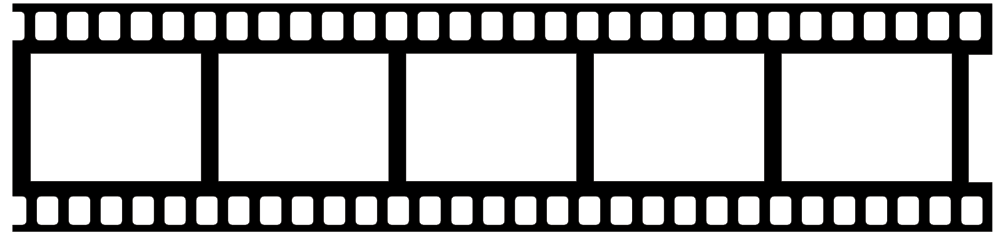 Key Terms
Tools and Techniques
Splicing – Cutting/Placing two shots together.
Split -  A straight cut made to separate one video clip into two.
Timeline - A view of the workspace that focuses on the timing of your clips.
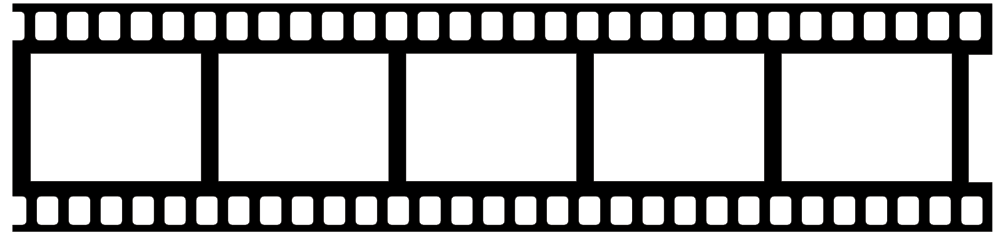 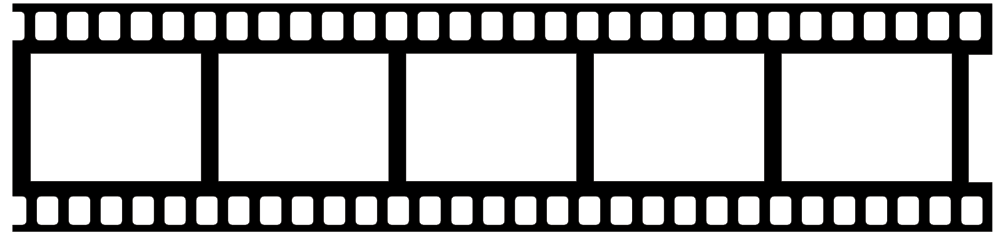 Key Terms
Tools and Techniques
Trim - To shorten the length of time for which a clip plays.
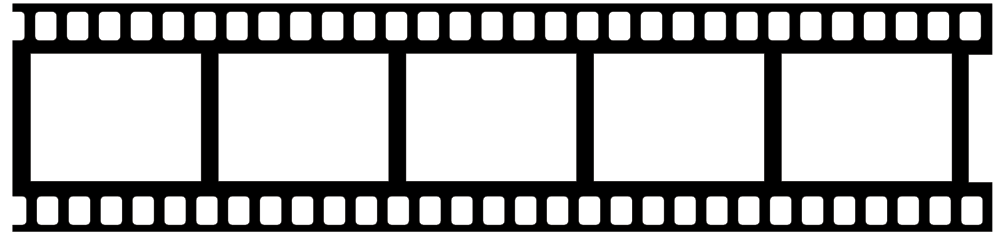 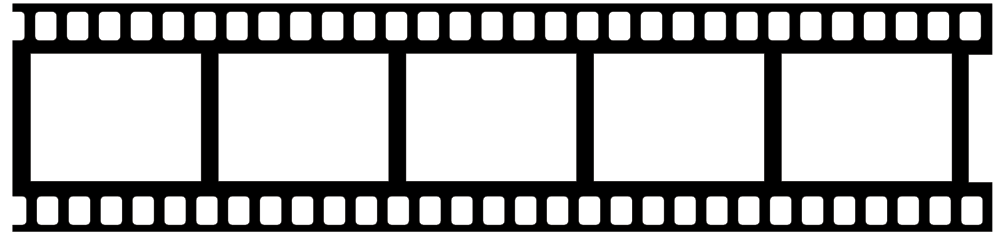 Key Terms
Other Terms
Blu Ray – Similar to DVD but has a higher capacity of storage.  Format is High Definition.
Chroma Key – Green Screen
Clip - Single piece of video/audio, often containing an individual shot or scene.
DVD - Digital Versatile Disc
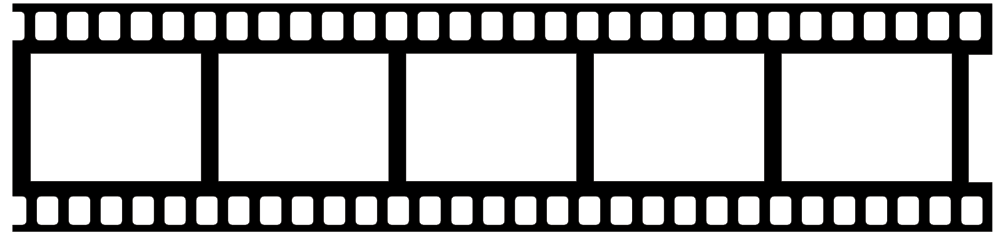 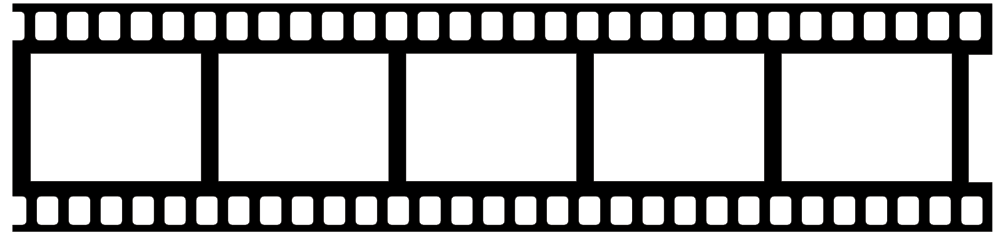 Key Terms
Other Terms
FPS -
Refers to the number of “frames” shown on a screen per second.  The standard in film is 24 FPS.  The standard for video is 29.97 or 30 FPS.  The standard for television is 59.94 or 60 FPS.
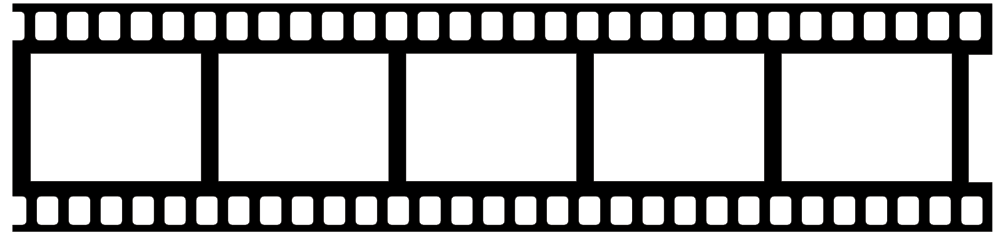